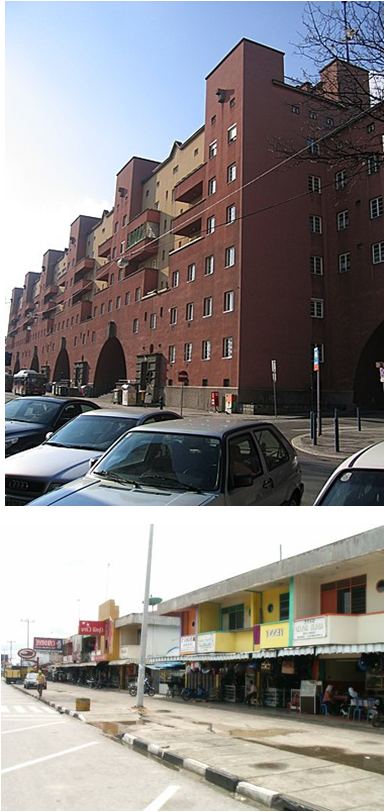 JURUSAN PERENCANAAN WILAYAH DAN KOTA
FAKULTAS TEKNIK
UNIVERSITAS INDONUSA ESA UNGGUL
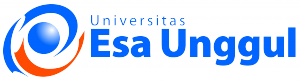 Kuliah Ke-2

TEORI LOKASI KLASIK 
YANG MENJADI DASAR PERKEMBANGAN PENDEKATAN ANALISIS LOKASI KONTEMPORER
TEORI LOKASI KLASIK
Von Thunen, Tanah yang letaknya paling jauh dari kota memiliki sewa sebesar 0 dan sewa tanah itu meningkat secara linear kearah pusat kota, dimana proporsional dengan biaya angkutan per ton/km. 

David Ricardo, berpendapat bahwa penduduk akan tumbuh sedemikian rupa sehingga tanah-tanah yang tidak subur akan digunakan dalam proses produksi, dimana sudah tidak bermanfaat lagi bagi pemenuhan kebutuhan manusia yang berada pada batas minimum kehidupan. Sehingga, “sewa tanah akan sama dengan penerimaan dikurangi harga faktor produksi bukan tanah di dalam persaingan sempurna dan akan proporsional dengan selisih kesuburan tanah tersebut atas tanah yang paling rendah tingkat kesuburannya.

Reksohadiprojo-Karseno (1985) Teori sewa dan lokasi tanah, pada dasarnya merupakan bagian dari teori mikro tentang alokasi dan penentuan harga-harga faktor produksi. Seperti halnya upah yang merupakan “harga” bagi jasa tenaga kerja, maka sewa tanah adalah harga atas jasa sewa tanah. Berkenaan dengan kota, biasanya tingginya nilai tanah bukanlah tingkat kesuburan tanah tersebut, tetapi lebih sering dikaitkan dengan jarak atau letak tanah
TEORI NEO KLASIK
Suatu barang produksi dengan menggunakan beberapa macam faktor produksi, misalnya tanah, tenaga kerja dan modal. Baik input maupun hasil dianggap variabel. Substitusi diantara berbagai penggunaan faktor produksi dimungkinkan. Agar dicapai keuntungan maksimum, maka seorang produsen akan menggunakan faktor produksi sedemikian rupa sehingga diperoleh keuntungan maksimum.
TEORI LOKASI VON THUNEN, BURGES DAN HOMER HOYT
Teori Von Thunen mencoba menerangkan berbagai jenis pertanian yang berkembang disekeliling daerah perkotaan yang merupakan pasar komoditi pertanian. Ia berpendapat bahwa daerah lokasi jenis pertanian yang berkembang akan mengikuti pola tertentu:
Terdapat suatu daerah terpencil yang terdiri atas daerah perkotaan dengan daerah pedalamannya yang merupakan satu-satunya daerah pemasok kebutuhan pokok yang merupakan komoditi pertanian;
Daerah perkotaan tersebut merupakan daerah penjumlahan kelebihan produksi daerah pedalaman dan tidak menerima penjualan hasil pertanian dari daerah lain;
Daerah pedalaman tidak menjual kelebihan produksinya ke daerah lain, kecuali ke daerah perkotaan tersebut;
Daerah pedalaman merupakan daerah berciri sama dan cocok untuk tanaman dan peternakan dataran menengah;
Daerah pedalaman dihuni oleh petani yang berusaha untuk mempeoleh keuntungan maksimum dan mampu untuk menyesuaikan hasil tanaman dan peternakannya dengan peemintaan yang terdapat di daerah perkotaan;
Satu-satunya angkutan yang terdapat pada waktu itu adalah angkutan darat berupa gerobak yang dihela oleh kuda;
Biaya angkutan ditanggung oleh petani dan besarnya sebanding dengan jarak yang ditempuh. Petani mengangkut semua hasil dalam bentuk segar.

Burges menganalogikan pusat pasar dengan pusat kota (Control Business Distric atau CBD). CBD merupakan tempat yang lebih banyak digunakan untuk gedung kantor, pusat pertokoan, bank dan perhotelan. Asumsinya semakin jauh dari CBD nilai rent ekonomi kawasan tersebut semakin kecil, tetapi Burges menekankan pada factor jarak mutasi ketempat kerja dan tempat belanja merupakan factor utama dalam tata guna lahan diperkotaan.

Homer Hoyt mengemukakan gagasan pengganti konsentrasi kawasan berdasarkan kedudukan relatif tempat kerja dan belanja terhadap tempat pemukiman. Hasil analisis Hoyt adalah system jaringan transpotasi seperti keadaan sebenarnya, Hoyt menyimpulkan bahwa jaringan transportasi tersebut mampu memberikan jangkauan yang lebih tinggi dan ongkos yang lebih murah terhadap kawasan lahan tertentu.
TEORI ALFRED WEBER
Teori Weber (Balow, 1978) biasa disebut dengan teori biaya terkecil. Dalam teori tersebut Weber mengasumsikan:
Bahwa daerah yang menjadi obyek penelitian adalah daerah yang terisolasi. Konsumennya terpusat pada pusat-pusat tertentu. Semua unit perusahaan dapat memasuki pasar yang tidak terbatas dan persaingan sempurna.
Semua sumber daya alam tersedia secara tidak terbatas.
Barang-barang lainnya seperti minyak bumi dan mineral adalah sporadik tersedia secara terbatas pada sejumlah tempat.
Tenaga kerja tidak tersedia secara luas, ada yang menetap tetapi ada juga yang mobilitasnya tinggi.
Weber berpendapat ada tiga faktor yang mempengaruhi lokasi industri, yaitu biaya transportasi, biaya tenaga kerja dan kekuatan aglomerasi. Biaya transportasi diasumsikan berbanding lurus terhadap jarak yang ditempuh dan berat barang, sehingga titik lokasi yang membuat biaya terkecil adalah bobot total pergerakan pengumpulan berbagai input dan pendistribusian yang minimum.
LAND RENT LOKASI DAN PASAR LAHAN
Barlow (1978:75) menggambarkan hubungan antara nilai land rent dan alokasi sumber daya lahan diantara berbagai kompetisi penggunaan kegiatan sektor yang komersial dan strategis mempunyai land rent yang tinggi, sehingga sektor tersebut berada pada kawasan strategis mempunyai land rent yang tinggi, sebaliknya sektor yang kurang mempunyai nilai komersial maka nilai rentnya semakin kecil. Land rent diartikan sebagai locational rent.
Barlow mengemukakan bahwa nilai rent sumber daya lahan dibedakan menjadi tiga jenis, yaitu:
Sewa kontrak (contract rent)
Sewa lahan (land rent)
Nilai rent ekonomi dari lahan (Economic rent)

Economic rent sama dengan surplus ekonomi merupakan kelebihan nilai produksi total diatas biaya total. Menurut Anwar (1990:28) suatu lahan sekurang-kurangnya memiliki empat jenis rent, yaitu:
Ricardian rent, menyangkut fungsi kualitas dan kelangkaan lahan;
Locational rent, menyangkut fungsi eksesibilitas lahan;
Ecological rent, menyangkut fungsi ekologi lahan;
Sosiological rent, menyangkut fungsi sosial dari lahan.

Umumnya land rent yang merupakan cermin dari mekanisme pasar hanya mencakup ricardian rent dan locational rent, sedangkan ecological rent dan sosiological rent tidak sepenuhnya terjangkau mekanisme pasar.
TEORI PENGEMBANGAN WILAYAH (1)
1. TEORI KONSENTRIK
Teori konsentrik yang diciptakan oleh E.W. Burgess ini didasarkan pada pengamatanya di Chicago pada tahun 1925, E.W. Burgess menyatakan bahwa perkembangan suatu kota akan mengikuti pola lingkaran konsentrik, dimana suatu kota akan terdiri dari zona-zona yang konsentris dan masing-masing zona ini sekaligus mencerminkan tipe penggunaan lahan yang berbeda.
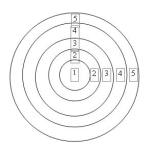 Keterangan :
Daerah pusat bisnis atau The Central Bussiness District (CBD)
Daerah Transisi atau The Zone of Transition
Daerah pemukiman para pekerja atau The Zone of Workkingmen’s homes
Daerah tempat tinggal golongan kelas menengah atau The Zone of Middle Class Develiers
Daerah para penglaju atau The Commuters Zone
TEORI PENGEMBANGAN WILAYAH (2)
Zona 1: Daerah Pusat Bisnis
Zona ini terdiri dari 2 bagian, yaitu: (1) Bagian paling inti disebut RBD (Retail Business District). Merupakan daerah paling dekat dengan pusat kota. Di daerah ini terdapat toko, hotel, restoran, gedung, bioskop dan sebagainya. Bagian di luarnya disebut sebagai WBD (Wholesale Business District) yang ditempati oleh bangunan yang diperuntukkan kegiatan ekonomi dalam jumlah yang lebih besar antara lain seperti pasar, pergudangan dan gedung penyimpan barang supaya tahan lebih lama.
Zona 2 : Daerah Transisi
Adalah daerah yang mengitari pusat bisnis dan merupakan daerah yang mengalami penurunan kualitas lingkungan pemukiman yang terus menerus. Daerah ini banyak dihuni oleh lapisan bawah atau mereka yang berpenghasilan rendah.
Zona 3 : Daerah pemukiman para pekerja
Zona ini banyak ditempati oleh perumahan pekerja-pekerja pabrik, industri. Kondisi pemukimanya sedikit lebih baik dibandingkan dengan daerh transisi. Para pekerja di sini berpenghasilan lumayan saja sehingga memungkinkan untuk hidup sedikit lebih baik.
Zona 4 : Daerah pemukiman yang lebih baik
Daerah ini dihuni oleh kelas menengah yang terdiri dari orang-orang yang profesional, pemilik usaha/bisnis kecil-kecilan, manajer, para pegawai dan lain sebagainya. Fasilitas pemukiman terencana dengan baik sehingga kenyamanan tempat tinggal dapat dirasakan pada zona ini.
Zona 5 : Daerah para penglaju
Merupakan daerah terluar dari suatu kota, di daerah ini bermunculan perkembangan permukiman baru yang berkualitas tinggi. Daerah ini pada siang hari boleh dikatakan kosong, karena orang-orangnya kebanyakan bekerja.
TEORI PENGEMBANGAN WILAYAH (3)
2.  TEORI SEKTOR
Teori ini dikemukakan oleh Humer Hyot (1939), menyatakan bahwa perkembangan kota terjadi mengarah melalui jalur-jalur sektor tertentu. Sebagian besar daerah kota terletak beberapa jalur-jalur sektor dengan taraf sewa tinggi, sebagian lainnya jalur-jalur dengan tarif sewa rendah yang terletak dari dekat pusat kearah pinggiran kota. Dalam perkembangannya daerah-daerah dengan taraf sewa tinggi bergerak keluar sepanjang sektor atau dua sektor tertentu (Spillane dan Wan, 1993:19).

Menurut Humer Hyot kecenderungan penduduk untuk bertempat tinggal adalah pada daerah-daerah yang dianggap nyaman dalam arti luas. Nyaman dapat diartikan dengan kemudahan-kemudahan terhada fasilitas, kondisi lingkungn baik alami maupun non alami yang bersih dari polusi baik fiskal maupun nonfiskal, prestise yang tinggi dan lain sebagainya.
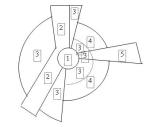 Keterangan :
Daerah Pusat Bisnis
Daerah Industri ringan dan perdagangan
Daerah pemukiman kelas rendah
Daerah pemukiman kelas menengah
Daerah pemukiman kelas tinggi
TEORI PENGEMBANGAN WILAYAH (4)
Zona 1: Daerah Pusat Bisnis
Deskripsi anatomisnya sama dengan zona 1 dalam teori konsentris, merupakan pusat kota dan pusat bisnis.
Zona 2: Daerah Industri Kecil dan Perdagangan
Terdiri dari kegiatan pabrik ringan, terletak diujung  kota dan jauh dari kota menjari ke arah luar. Persebaran zona ini dipengaruhi oleh peranan jalur transportasi dan komunikasi yang berfungsi menghubungkan zona ini dengan pusat bisnis.
Zona 3: Daerah pemukiman kelas rendah
Dihuni oleh penduduk yang mempunyai kemampuan ekonomi lemah. Sebagian zona ini membentuk persebaran yang memanjang di mana biasanya sangat dipengaruhi oleh adanya rute transportasi dan komunikasi. Walaupun begitu faktor penentu langsung terhadap persebaran pada zona ini bukanlah jalur transportasi dan komunikasi melainkan keberadaan pabrik-pabrik dan industri-industri yang memberikan harapan banyaknya lapangan pekerjaan.
Zona 4: Daerah pemukiman kelas menengah
Kemapanan Ekonomi penghuni yang berasal dari zona 3 memungkinkanya tidak perlu lagi bertempat tinggal dekat dengan tempat kerja. Golongan ini dalam taraf kondisi kemampuan ekonomi yang menanjak dan semakin baik.
Zona 5: Daerah pemukiman kelas tinggi
Daerah ini dihuni penduduk dengan penghasilan yang tinggi. Kelompok ini disebut sebagai “status seekers”, yaitu orang-orang yang sangat kuat status ekonominya dan berusaha mencari pengakuan orang lain dalam hal ketinggian status sosialnya.
TEORI PENGEMBANGAN WILAYAH (5)
3. TEORI PUSAT KEGIATAN BANYAK
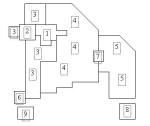 Dikemukakan oleh Harris dan Ulman, menurut pendapatnya kota-kota besar tumbuh sebagai suatu produk perkembangan dan integrasi terus-menerus dari pusat-pusat kegiatan yang terpisah satu sama lain dalam suatu sistem perkotaan dan proses pertumbuhannya ditandai oleh gejala spesialisasi dan diferensiasi ruang (Yunus, 2000:45).
KETERANGAN:
Daerah Pusat Bisnis
Daerah Industri ringan dan perdagangan
Daerah pemukiman kelas rendah
Daerah pemukiman kelas menengah
Daerah pemukiman kelas tinggi
Daerah industri berat
Daerah bisnis
Daerah tempat tinggal pinggiran
Daerah industri di daerah pinggiran
TEORI PENGEMBANGAN WILAYAH (6)
KETERANGAN:
Zone 1: Daerah pusat bisnis
Zona pada teori ini sama dengan zona pada teori konsentris.
Zona 2: Daerah industri ringan dan perdagangan
Persebaran zona ini banyak mengelompok sepanjang jalur kereta api dan dekatdaerah pusat bisnis
Zona 3: Daerah pemukiman kelas rendah
Zona ini mencerminkan daerah yang kurang baik untuk pemukiman sehingga penghuninya umumnya dari golongan rendah.
Zona 4: Daerah pemukiman kelas menengah
Zone ini tergolong lebih baik daro zone 3, dikarenakan penduduk yang tinggal di sini mempunyai penghasilan yang lebih baik dari penduduk pada zoe 3.
Zona 5: Daerah pemukiman kelas tinggi
Zone ini mempunyai kondisi paling baik untuk permukiman dalam artian fisik maupun penyediaan fasilitas. Lokasinya relatif jauh dari pusat bisnis, namun untuk memenuhi kebutuhan sehari-harinya di dekatnya dibangun daerah bisnis baru yang fungsinya sama seperti daerah pusat bisnis.
Zona 6: Daerah industri berat
Merupakan daerah pabrik-pabrik besar yang banyak mengalami berbagai permasalahan lingkungan seperti pencemaran, kebisingan, kesmrawutan  lalu lintas dan sebagainya. Zona ini banyak menjanjikan berbagai lapangan pekerjaan. Penduduk berpenghasilan rendah bertempat tinggal dekat zona ini.
Zona 7: Daerah bisnis lainnya
Zona ini muncul seiring munculnya daerah pemukiman kelas tinggi yang lokasinya jauh dari daerah pusat bisnis, sehingga untuk memenuhi kebutuhan penduduk pada daerah ini, diciptakan zona ini.
Zona 8: Daerah tempat tinggal di pinggiran
Penduduk di sini sebagian besar bekerja di pusat-pusat kota dan daerah ini hanyak husus digunakan untuk tempat tinggal.
Zona 9: Daerah industri di daerah pinggiran
Unsur transportasi menjadi prasyarat hidupnya  zona ini. Pada perkembangan selanjutnya dapat menciptakan pola-pola persebaran keruanganya sendiri dengan proses serupa.
TUGAS-1  (TUGAS INDIVIDU)
Membuat:
Review Literatur
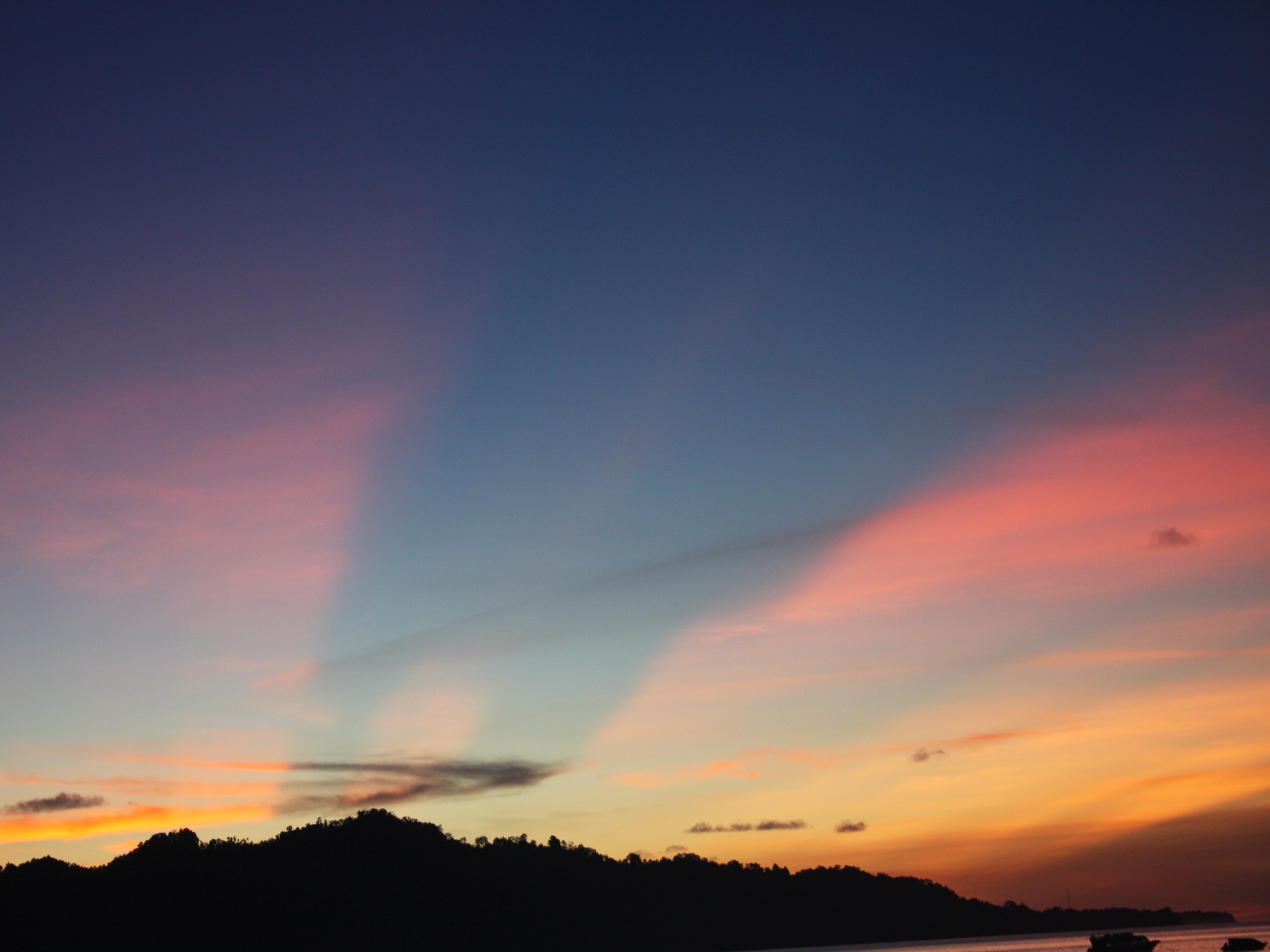 sekian